PROYECTO DE GRADO PARA LA OBTENCIÓN DEL TÍTULO DE INGENIERÍA
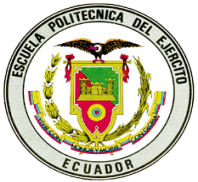 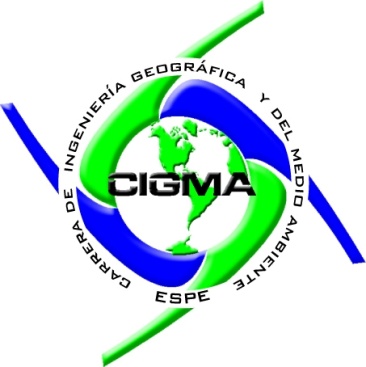 DISTRIBUCIÓN DEL MERCADO E IDENTIFICACIÓN DE CLIENTES POTENCIALES MEDIANTE LA APLICACIÓN DE TÉCNICAS Y HERRAMIENTAS GEOESPACIALES PARA LA EMPRESA PUREAGE S.A
REALIZADO POR:
Angel C. Torres R.
DIRECTORA:						CODIRECTOR:	
Ing. Ginella Jácome 					Ing. Eduardo Kirby
Contenido:
Generalidades	
Las Herramientas Geoespaciales y el Marketing Geográfico 
Descripción y Análisis Geoespacial de las Parroquias de la Zona de Estudio
Metodología para el Análisis de Mercado
Descripción de Resultados
Conclusiones y Recomendaciones
GENERALIDADES
Antecedentes
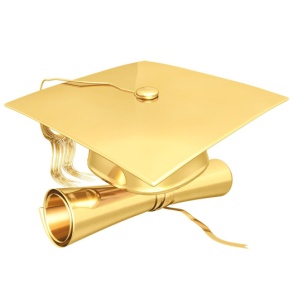 GEOMARKETIG
GENERALIDADES
Antecedentes
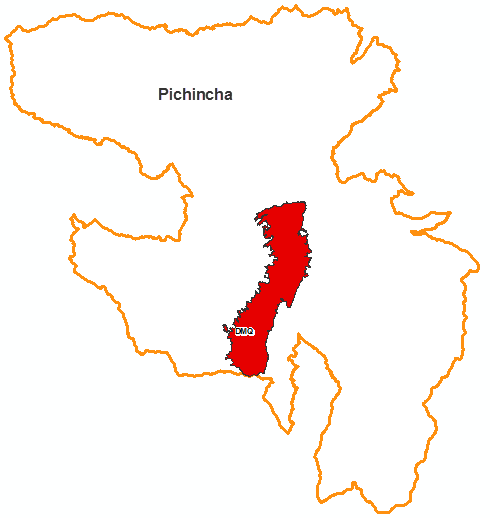 Secretaría del Territorio, Hábitat y Vivienda del DMQ
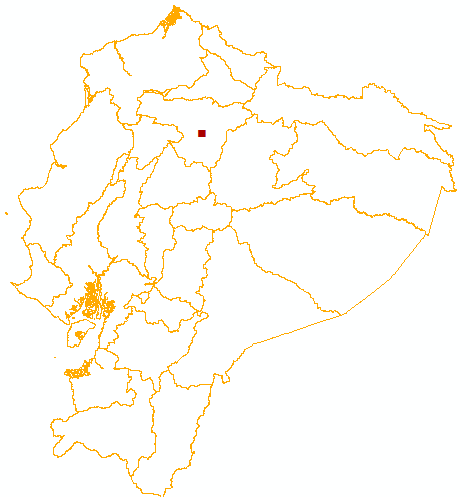 Empresa Pública Metropolitana de Transporte de Pasajeros de Quito (EPMTPQ))
Instituto Nacional de Estadísticas y Censos (INEC)
Sistema Estadístico Nacional (SEN)
GENERALIDADES
Definición del problema
GENERALIDADES
Distribuidora Farmaventas  Quito 

Subió en el ranking de distribuidores del puesto 25,3 al 17,1 
 
Participación en ventas del 0,43% al  0,73%.
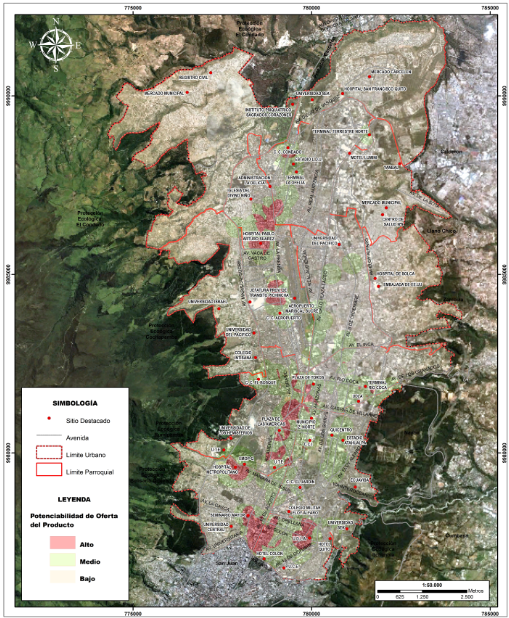 Justificación
GENERALIDADES
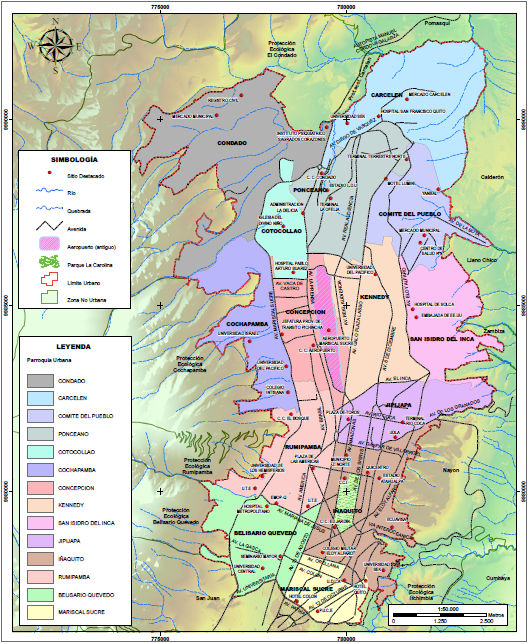 Descripción del área de estudio
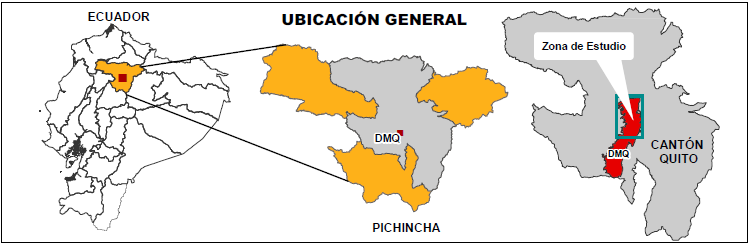 GENERALIDADES
Objetivos
Objetivo General 

Determinar la distribución de mercado e identificación de clientes potenciales mediante la aplicación de técnicas y herramientas geoespaciales para la empresa PUREAGE S.A
GENERALIDADES
Objetivos
Objetivos Específicos 

Recolectar, organizar y clasificar los datos obtenidos por fuentes primarias y secundarias para realizar un tratamiento y análisis estadístico. 
Encontrar y valorar las posibles áreas de ubicación mediante el análisis multicriterio.
Identificar, definir y caracterizar el mercado actual y potencial que posee la empresa dentro del Distrito Metropolitano de Quito.
Considerar la localización de las distintas actividades económicas sobre la zona de estudio que se encuentre ligada con el ámbito social, geográfico y demográfico. 
Utilizar técnicas y cálculos estadísticos para la generación, filtración y clasificación de los datos, sirviendo de ayuda para la identificación del mercado actual. 
Plantear las variables adecuadas y necesarias para elaborar los diferentes mapas de influencia que serán utilizados en el sistema de información geográfica que ayudarán a determinar e identificar el mercado potencial.
Determinar los lugares potenciales óptimos para la venta y distribución del producto de la empresa dentro de los límites de la zona de estudio.
LAS HERRAMIENTAS GEOESPACIALES Y EL MARKETING GEOGRÁFICO
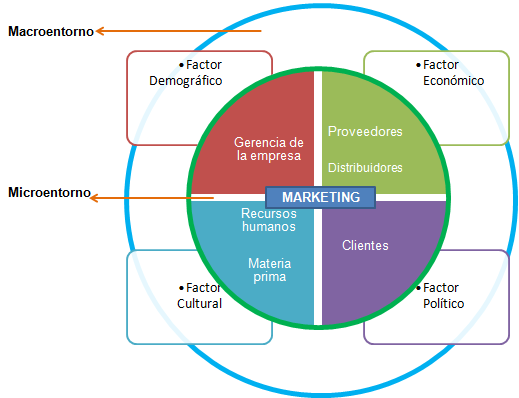 Marketing: Definición y generalidades
LAS HERRAMIENTAS GEOESPACIALES Y EL MARKETING GEOGRÁFICO
Marketing: Definición y generalidades
Factor demográfico:
Proporciona datos estadísticos de una población que se encuentra en un espacio geográfico específico, esto se puede observar en algunas proyecciones del crecimiento y mortalidad.
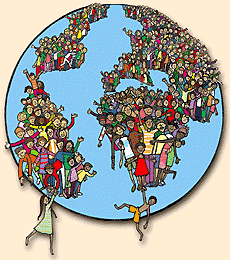 LAS HERRAMIENTAS GEOESPACIALES Y EL MARKETING GEOGRÁFICO
Marketing: Definición y generalidades
Factor económico:
 
Los individuos se agrupan con otros generando grupos sociales de acuerdo a la afinidad o nivel económico.
Factor político:
 
Leyes,  normas, registros y ordenanzas a nivel nacional, regional o municipal .
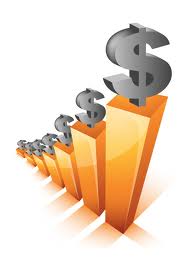 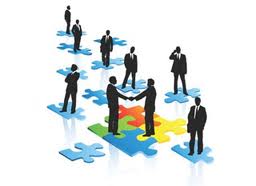 LAS HERRAMIENTAS GEOESPACIALES Y EL MARKETING GEOGRÁFICO
Marketing: Definición y generalidades
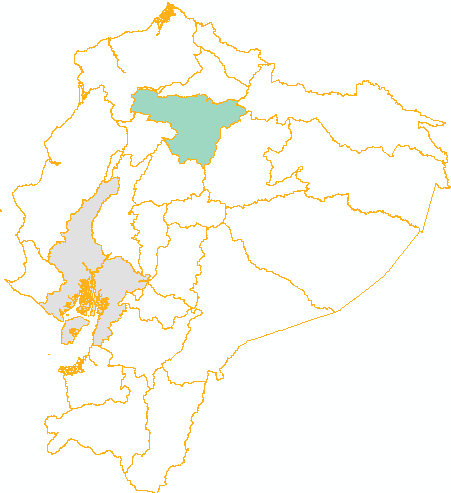 Factor cultural:
 
Costumbres, tradiciones, creencias, normas y hábitos que se heredan de generación en generación o se van adquiriendo de acuerdo a la época.
LAS HERRAMIENTAS GEOESPACIALES Y EL MARKETING GEOGRÁFICO
Herramientas del marketing
Consumidor
Precio
Producto y Servicio
Publicidad
Distribución
LAS HERRAMIENTAS GEOESPACIALES Y EL MARKETING GEOGRÁFICO
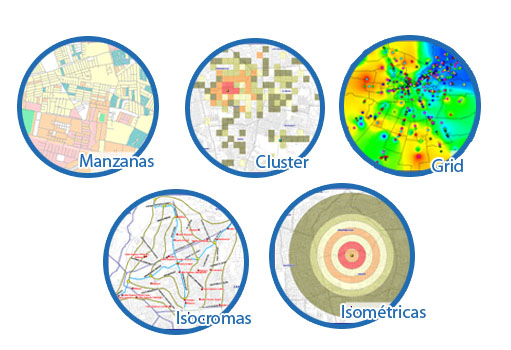 Definición del marketing geográfico
Abarca a la planificación, coordinación y control de las actividades de las empresas orientadas a satisfacer a los clientes a través de los sistemas de información geográfica, el cual usa análisis espacial, métodos de visualización y preparación, organización y clasificación de los datos internos y externos de la empresa.
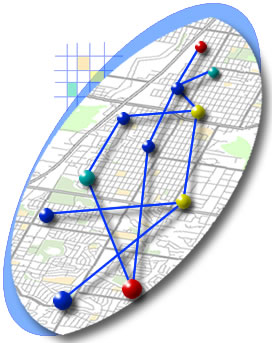 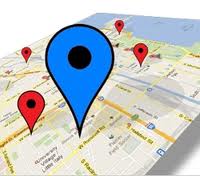 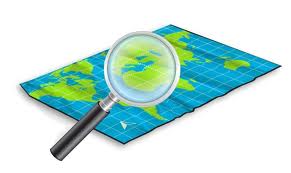 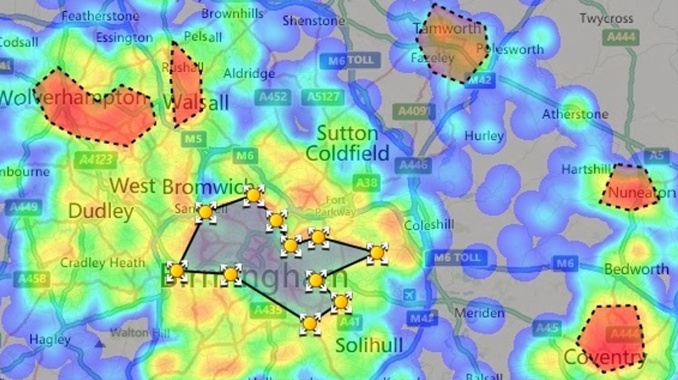 LAS HERRAMIENTAS GEOESPACIALES Y EL MARKETING GEOGRÁFICO
Descripción del ámbito geográfico
Cartografía
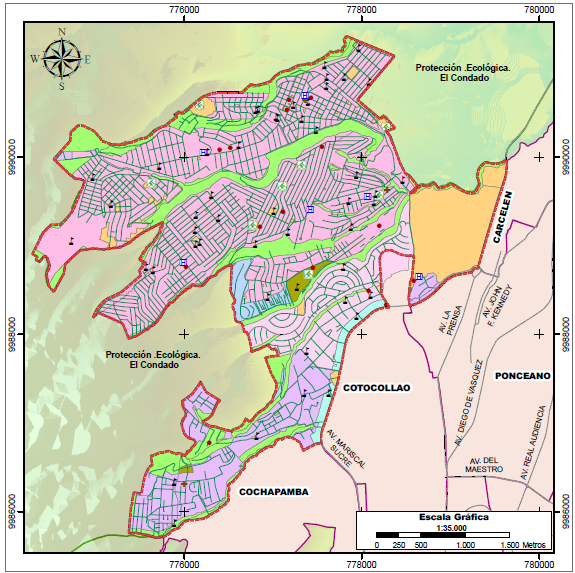 Visión panorámica del territorio
Un mapa cumple con un objetivo para el que fue creado
Identifica a clientes dentro del espacio geográfico representado
Cualquier evento puede ser representado mediante la cartografía.
Función del mapa + el tema que muestra + la escala que posee =  visión del objetivo y de la finalidad
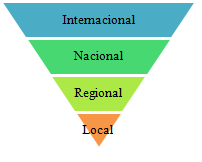 LAS HERRAMIENTAS GEOESPACIALES Y EL MARKETING GEOGRÁFICO
Relación del marketing con la geografía
Marketing
Geografía
LAS HERRAMIENTAS GEOESPACIALES Y EL MARKETING GEOGRÁFICO
Herramientas geoespaciales
Aproximadamente el 70% de la información manejada por cualquier organización tiene algún tipo de relación espacial con su posición
DESCRIPCIÓN Y ANÁLISIS GEOESPACIAL DE LAS PARROQUIAS DE LA ZONA DE ESTUDIO
Análisis de las parroquias de la zona de estudio
DESCRIPCIÓN Y ANÁLISIS GEOESPACIAL DE LAS PARROQUIAS DE LA ZONA DE ESTUDIO
Análisis de las parroquias de la zona de estudio
Fuentes de información
DESCRIPCIÓN Y ANÁLISIS GEOESPACIAL DE LAS PARROQUIAS DE LA ZONA DE ESTUDIO
Análisis de las parroquias de la zona de estudio
Estructura socio-económica de cada parroquia
Estructura Socio-Económico
Uso de suelo de la parroquia Jipijapa
DESCRIPCIÓN Y ANÁLISIS GEOESPACIAL DE LAS PARROQUIAS DE LA ZONA DE ESTUDIO
Análisis de las parroquias de la zona de estudio
Registro de los servicios urbanos para cada parroquia
Servicios Urbanos
Áreas de recreación y conc
Los servicios urbanos son aquellos que fomentan y garantizan la calidad de vida de una población
DESCRIPCIÓN Y ANÁLISIS GEOESPACIAL DE LAS PARROQUIAS DE LA ZONA DE ESTUDIO
Análisis de las parroquias de la zona de estudio
Servicios Urbanos
Claves para la identificación de los servicios urbanos en la zona de estudio
METODOLOGÍA PARA EL ANÁLISIS DE MERCADO
METODOLOGÍA PARA EL ANÁLISIS DE MERCADO
Proceso de Segmentación
Segmentación: la manera en que una compañía decide agrupar a los clientes, con base en diferencias importantes de sus necesidades o preferencias, con el propósito de lograr una ventaja competitiva
METODOLOGÍA PARA EL ANÁLISIS DE MERCADO
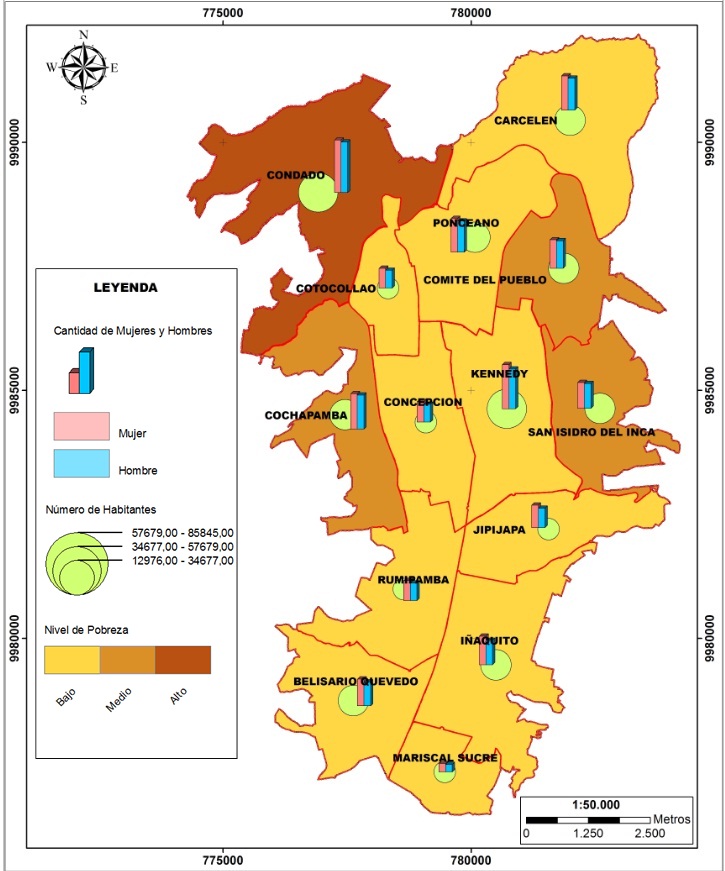 Análisis de la segmentación
Para el análisis de la segmentación, se tomaron en cuenta las variables demográficas de: sexo y nivel socio económico (nivel de pobreza) conjuntamente con la variable geográfica “interurbano”, involucrando así a las 14 parroquias de la zona de estudio del DMQ.
METODOLOGÍA PARA EL ANÁLISIS DE MERCADO
Descripción y análisis de los factores de influencia en la zona de estudio
METODOLOGÍA PARA EL ANÁLISIS DE MERCADO
Descripción y análisis de los factores de influencia en la zona de estudio
Jerarquización de los servicios urbanos.

Índice de ubicuidad.

Coeficiente de localización.

Índice de centralidad.

Desarrollo ponderado de la centralidad
Influencia Funcional:
Nivel de desarrollo y planificación que posee cada parroquia acorde a la cantidad, calidad y al grado de distribución de los servicios urbanos
METODOLOGÍA PARA EL ANÁLISIS DE MERCADO
Descripción y análisis de los factores de influencia en la zona de estudio
Desarrollo Ponderado de la Centralidad (DPC)
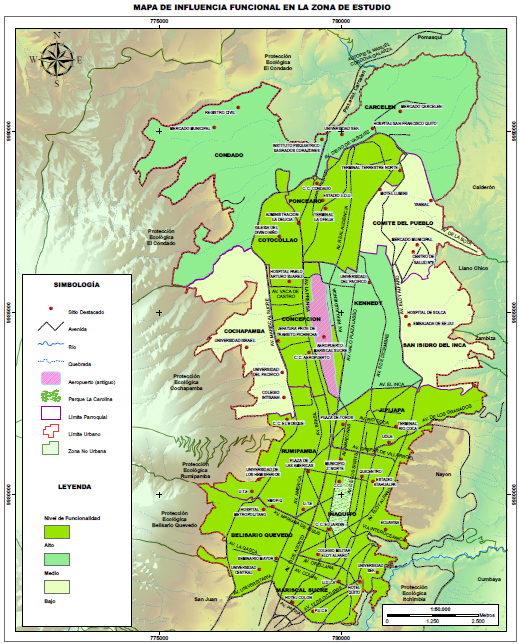 METODOLOGÍA PARA EL ANÁLISIS DE MERCADO
Descripción y análisis de los factores de influencia en la zona de estudio
Influencia Empresarial
Permite determinar la ubicación espacial de la empresa, sus competidores y distribuidores, además de la identificación y ubicación de los clientes
METODOLOGÍA PARA EL ANÁLISIS DE MERCADO
Descripción y análisis de los factores de influencia en la zona de estudio
Influencia Empresarial
Pesos, categorías y rangos de las variables cliente y distribuidor para el factor de influencia empresarial


Pesos, categorías y rangos de la variable competidor para el factor de influencia empresarial
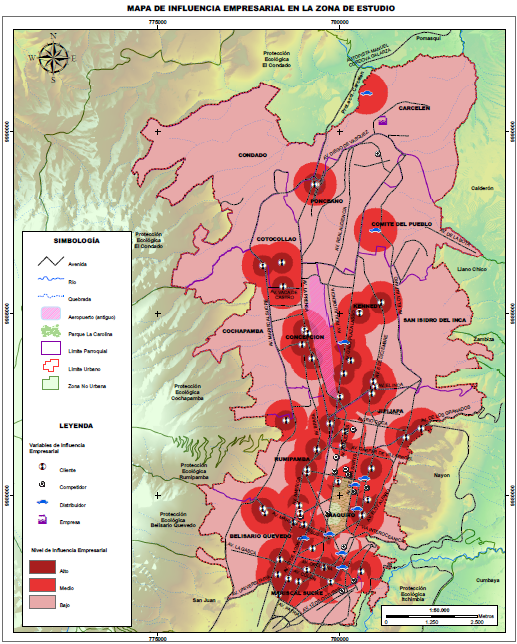 METODOLOGÍA PARA EL ANÁLISIS DE MERCADO
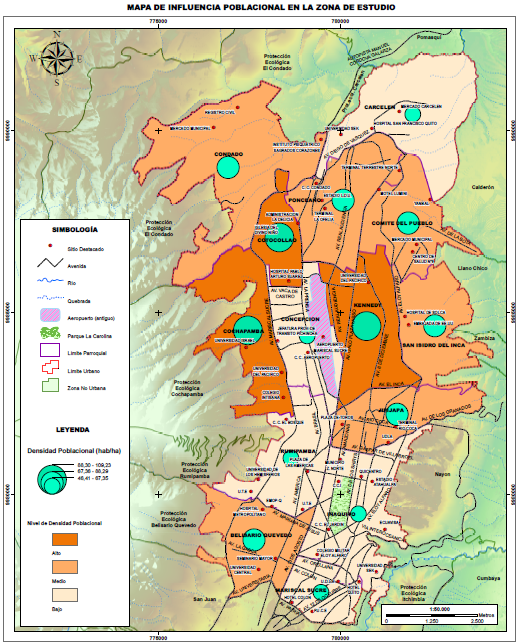 Descripción y análisis de los factores de influencia en la zona de estudio
Influencia Poblacional
METODOLOGÍA PARA EL ANÁLISIS DE MERCADO
Descripción y análisis de los factores de influencia en la zona de estudio
Influencia de Vialidad y Transporte Urbano
El DMQ cuenta con tres importantes sistemas de transporte urbano que atraviesan longitudinalmente a Quito y que movilizan a 600.000 pasajeros diariamente
METODOLOGÍA PARA EL ANÁLISIS DE MERCADO
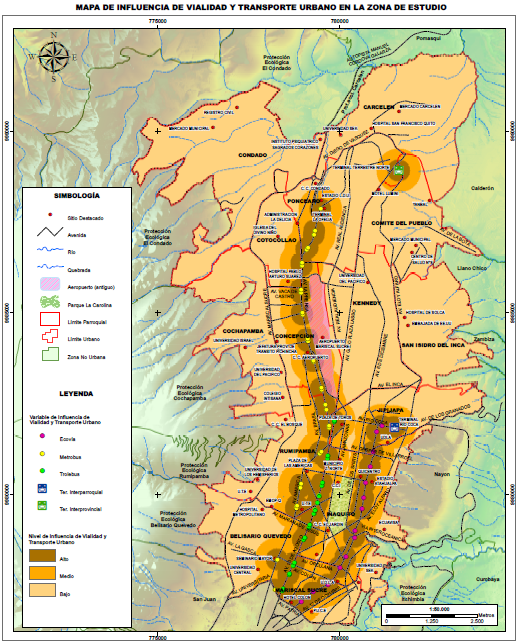 Descripción y análisis de los factores de influencia en la zona de estudio
Influencia de Vialidad y Transporte Urbano
METODOLOGÍA PARA EL ANÁLISIS DE MERCADO
Descripción y análisis de los factores de influencia en la zona de estudio
Influencia de Salud
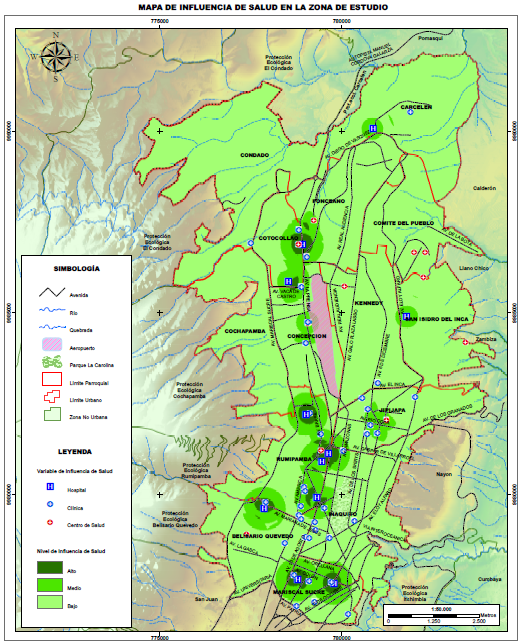 METODOLOGÍA PARA EL ANÁLISIS DE MERCADO
Descripción y análisis de los factores de influencia en la zona de estudio
Influencia de Actividades Económicas y Centros de Recreación
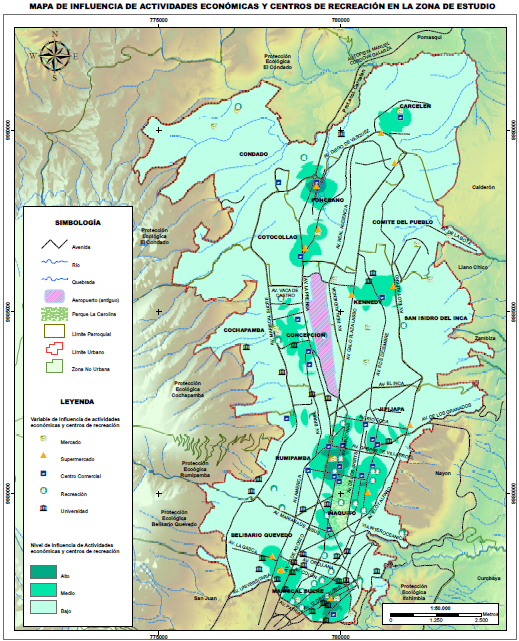 METODOLOGÍA PARA EL ANÁLISIS DE MERCADO
Análisis e identificación de áreas potenciales de oferta para la empresa PUREAGE S.A
Ponderación para la reclasificación de la identificación de áreas potenciales de oferta
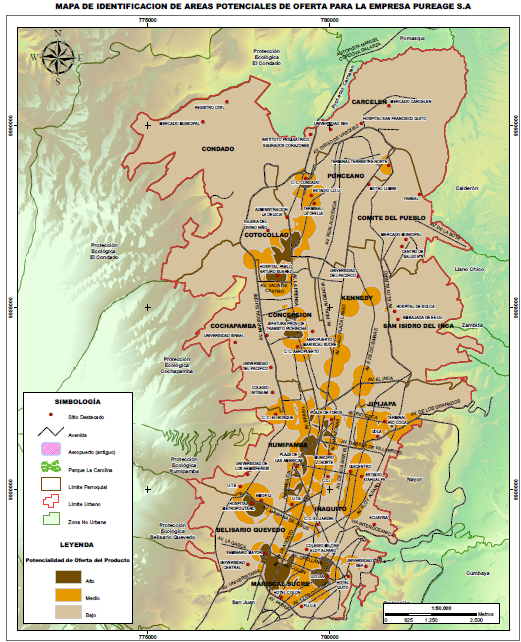 CONCLUSIONES Y RECOMENDACIONES
Conclusiones:
De acuerdo a los análisis, geoprocesamientos y cálculos representados en el Mapa de Identificación de Áreas Potenciales de Oferta para la Empresa PUREAGE S.A se pudo concluir que las parroquias de la Concepción, Cotocollao, Ponceano, Rumipamaba, Iñaquito, Belisario Quevedo y Mariscal Sucre albergan áreas propicias para la venta de los productos dermatológico que la empresa patrocinadora ofrece, ya que cuentan con servicios urbanos que influyen en la afluencia de consumidores activos y potenciales que posiblemente desearían adquirir el producto.

De acuerdo al análisis del índice de funcionalidad, se concluyó que Carcelén, El Condado y Kennedy son parroquias en desarrollo potencial, las mismas que solo necesitan inversión por parte de las empresas privadas, para fomentar su crecimiento y mejorar las condiciones de vida de las personas que habitan en estas.
 
Calculando la densidad poblacional de cada parroquia y comparándolos con las cantidad de servicios urbanos que existen en la misma, se pudo identificar el grado de sustentabilidad que estas poseen, siendo una guía para determinar cuáles fueron los servicios urbanos que necesitan mayor inversión y atención para cubrir las necesidades de sus habitantes. 

Con el desarrollo de la metodología, la misma que analizó a cada parroquia, desarrolló y agrupo las variables establecidas para generar los factores de influencia, se concluye que se cumplió con los objetivos establecidos en el Capítulo 1, en donde los resultados obtenidos fueron ilustrados en los diferentes mapas que se han indicado en este proyecto.
CONCLUSIONES Y RECOMENDACIONES
Recomendaciones:
Antes de iniciar con el desarrollo de un proyecto que involucre geomarketing, se debe realizar una investigación previa de la información que se necesita para generar los diferentes modelos cartográficos, tanto en el ámbito social, económico y en ocasiones ambiental. Además, se recomienda realizar un análisis del estado, calidad y nivel de desarrollo que la zona de estudio posee y si es necesario dividirla en áreas más pequeñas para facilitar su estudio.
 
 
Si se va a utilizar el modelo cartográfico diseñado en este proyecto para aplicarlo en otro mercado por ejemplo seguridad, transporte o bienes raíces, es necesario realizar un ajuste de las variables y su ponderación, las cuales deben relacionarse con el objetivo del proyecto a desarrollarse. 
 
 
Es recomendable, ampliar el análisis y desarrollo de la segmentación de mercado utilizando las herramientas con las metodologías del marketing para definir una segmentación que se aproxime con mayor certeza a la realidad, relacionándolas con la cartografía y lo sistemas de información geográfica. 
 
 
En el geomarketing, la variable altitud se torna importante cuando se está analizando rutas y tiempo de repartición del producto, debido a que los traslados varían considerablemente en zonas cuya topografía sea variable.
CONCLUSIONES Y RECOMENDACIONES
Para la Carrera de Ingeniería Geográfica, sería recomendable, crear como materia optativa dentro de la malla curricular, la materia de marketing geográfico, con el objetivo que los estudiantes relacionen el ámbito geográfico con las herramientas del marketing, de esta manera los futuros profesionales, graduados en esta carrera tendrán los conocimientos necesarios para desarrollar proyectos dirigidos al ámbito social-empresarial, oferta-demanda, política, bienes raíces o publicidad. 
 
 
Se recomienda generar un estudio de rutas de repartición y distribución del producto que la empresa PUREAGE S.A ofrece, para desarrollar nuevos canales de distribución que permitan llegar a los clientes de una manera óptima, con el objetivo de asegurar su liderazgo en el mercado, reduciendo costos, manteniendo un control en la distancia y en los tiempos de visita y entrega del producto.
 
 
Se podría aumentar el área de la zona de estudio a todo el Distrito Metropolitano de Quito, incorporando a las 21 parroquias faltantes, en donde la empresa PUREAGE S.A podría replantear su enfoque de mercado y así dirigirse a cualquier clase social, lo cual se puede realizar con la ayuda de las herramientas y técnicas geoespaciales, realizando un estudio previo, similar a este en las 33 parroquias urbanas.
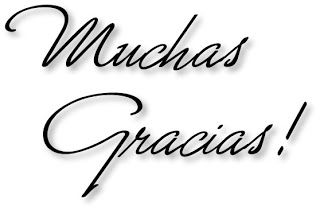